Where do you Place your Trust?
Jeremiah 17:5-6
5 This is what the Lord says:
“Cursed is the one who trusts in man,    who draws strength from mere flesh    and whose heart turns away from the Lord.6 That person will be like a bush in the wastelands;    they will not see prosperity when it comes.They will dwell in the parched places of the desert,    in a salt land where no one lives.
Jeremiah 17:7-8
7 “But blessed is the one who trusts in the Lord,    whose confidence is in him.8 They will be like a tree planted by the water    that sends out its roots by the stream.It does not fear when heat comes;    its leaves are always green.It has no worries in a year of drought    and never fails to bear fruit.”
Psalm 1:1-2
1 Blessed is the one    who does not walk in step with the wickedor stand in the way that sinners take    or sit in the company of mockers,2 but whose delight is in the law of the Lord,    and who meditates on his law day and night.
Psalm 1:3
3 That person is like a tree planted by streams of water,    which yields its fruit in seasonand whose leaf does not wither—    whatever they do prospers.
Jeremiah 17:9
9 The heart is deceitful above all things    and beyond cure.    Who can understand it?
Jeremiah 17:10
10 “I the Lord search the heart    and examine the mind,to reward each person according to their conduct,    according to what their deeds deserve.”
Ezekiel 36:25-27
25 I will sprinkle clean water on you, and you will be clean; I will cleanse you from all your impurities and from all your idols. 26 I will give you a new heart and put a new spirit in you; I will remove from you your heart of stone and give you a heart of flesh. 27 And I will put my Spirit in you and move you to follow my decrees and be careful to keep my laws.
Welcome to
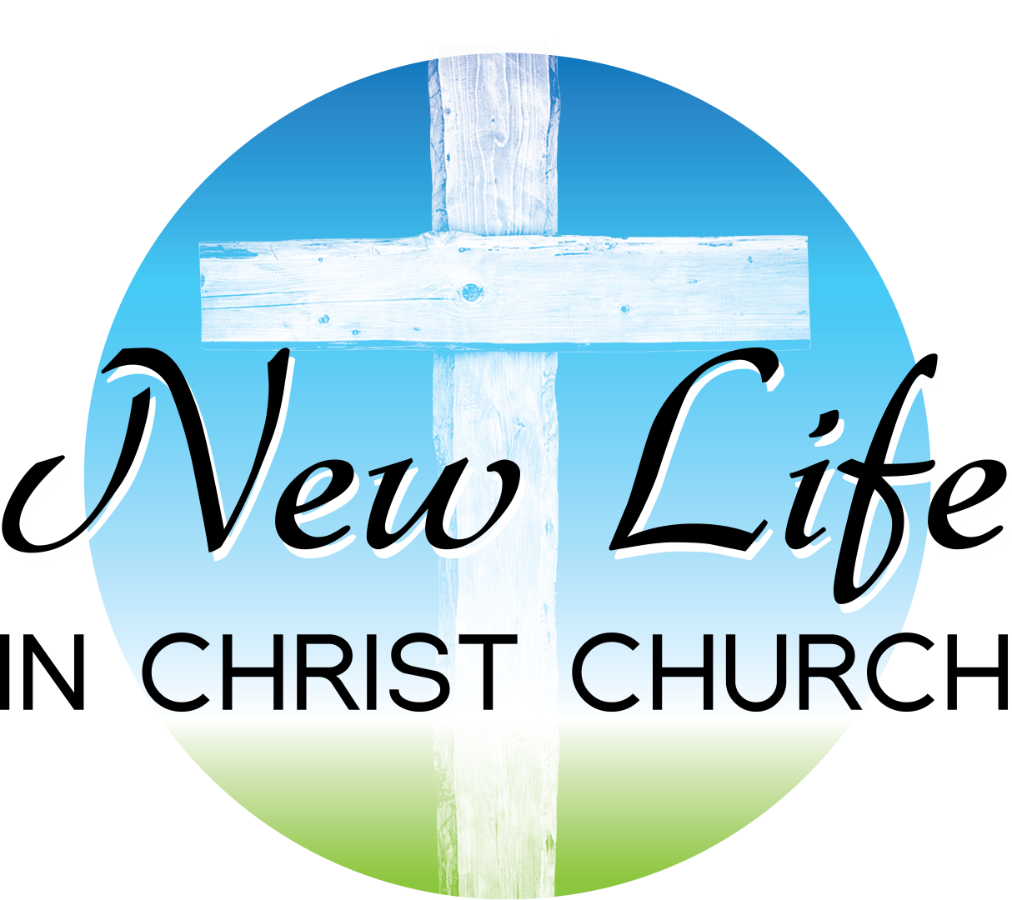